Protect 
the Cheese
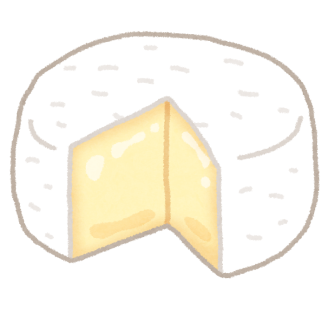 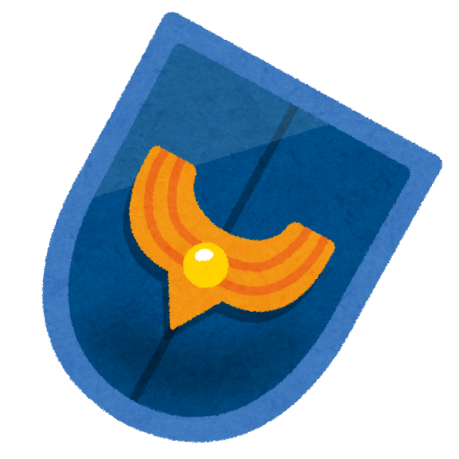 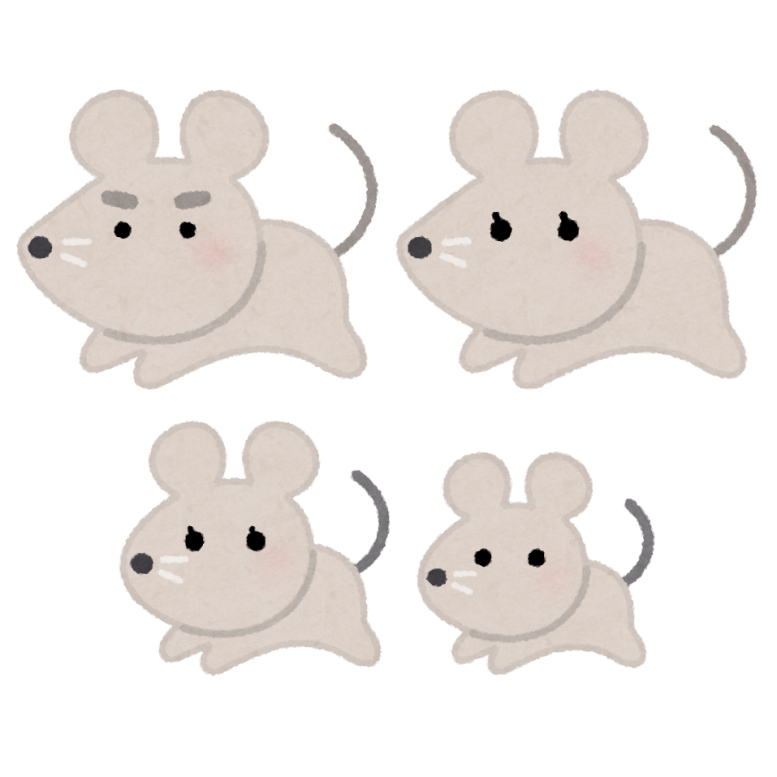 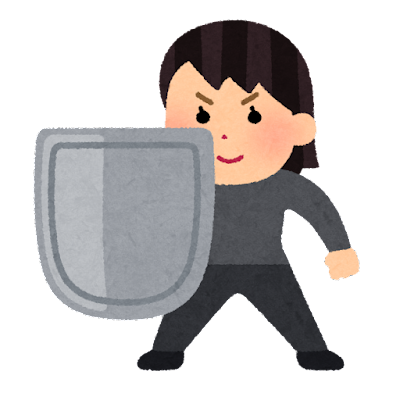 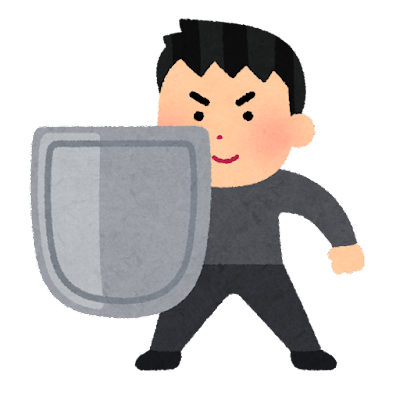 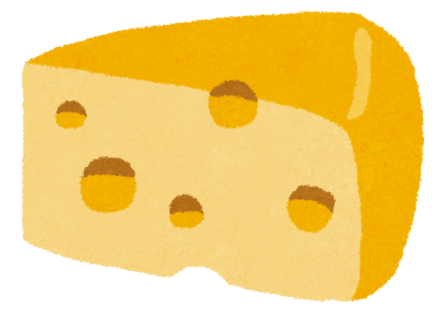 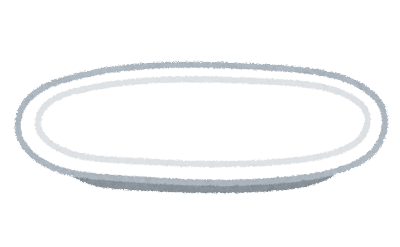 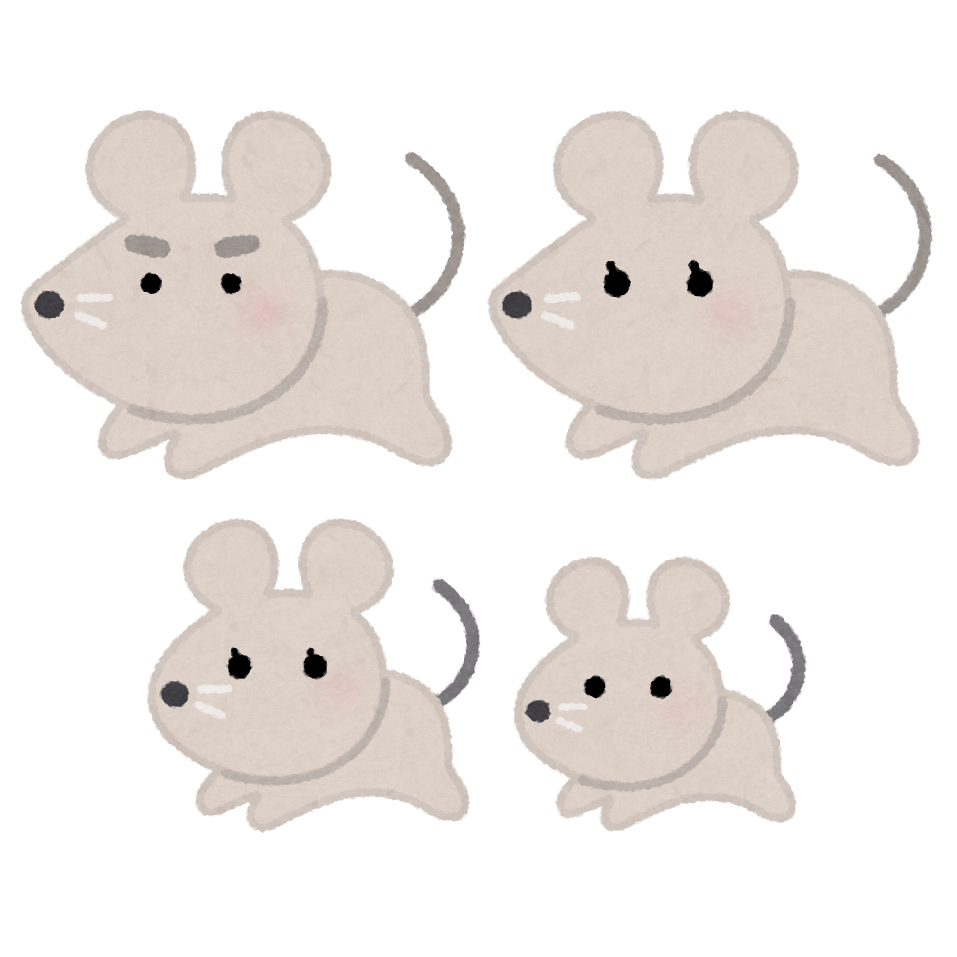 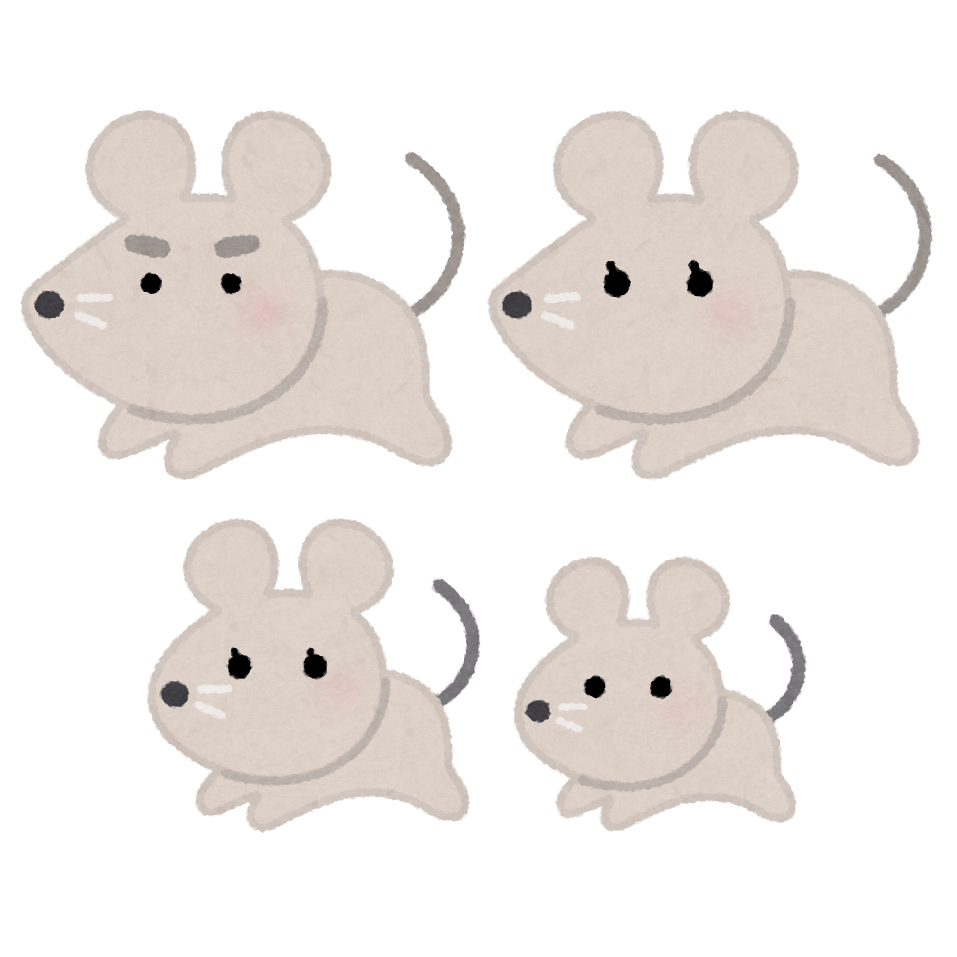 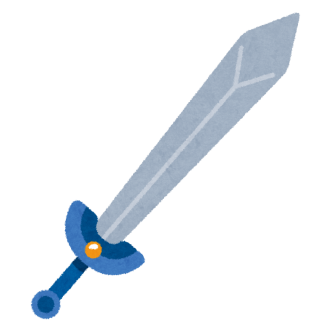 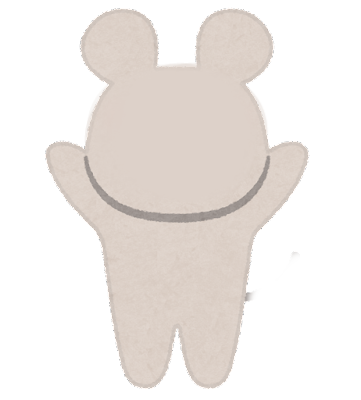 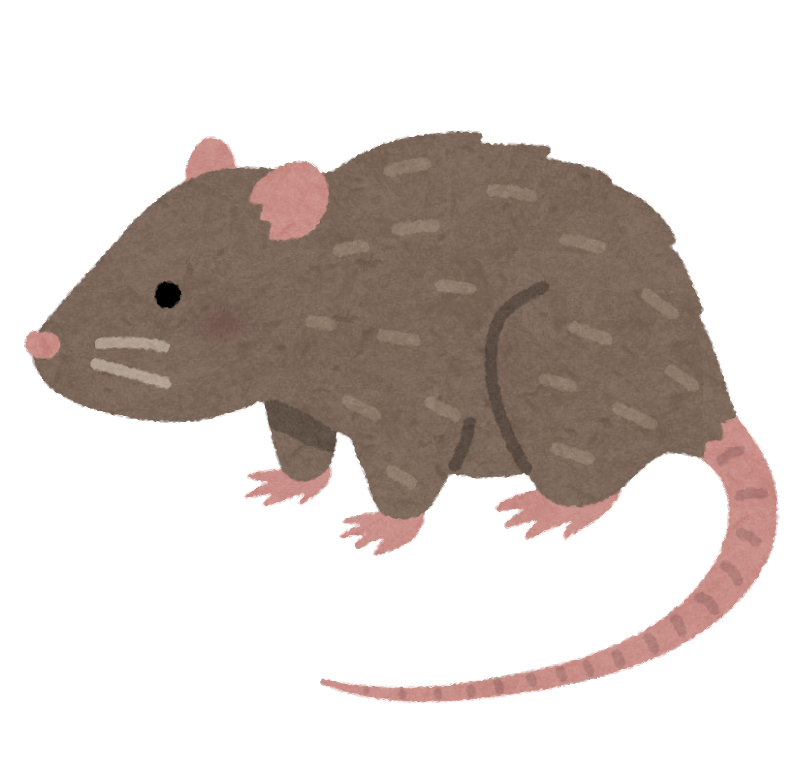 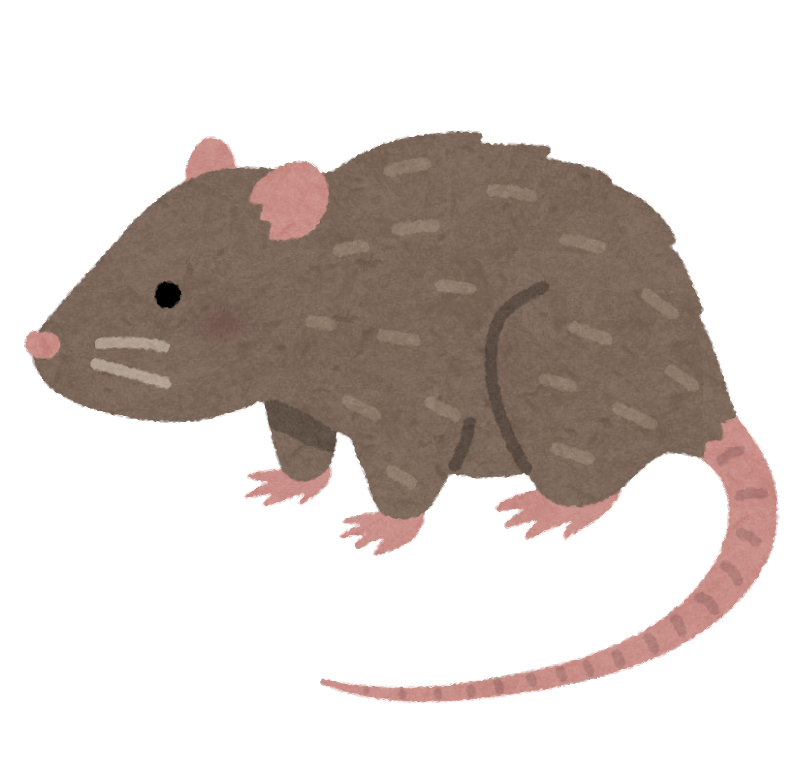 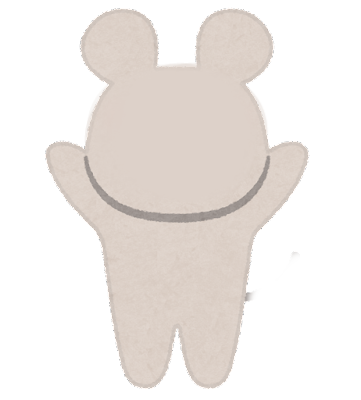 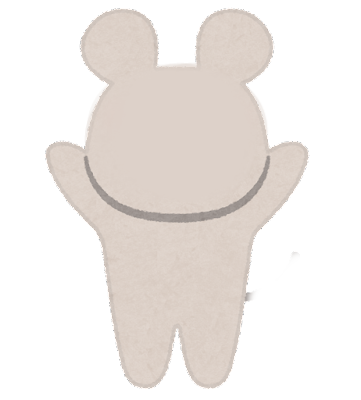 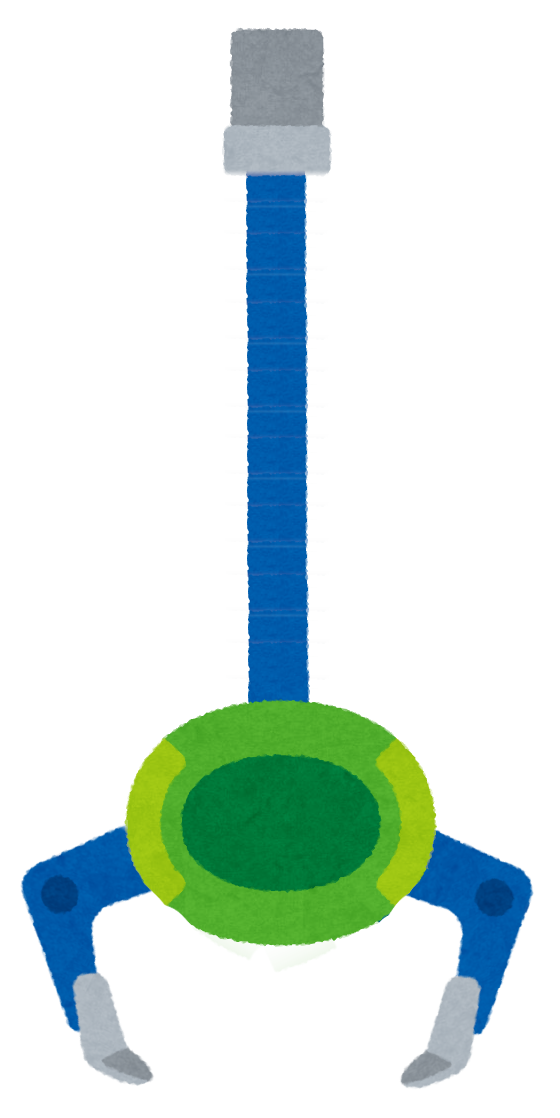 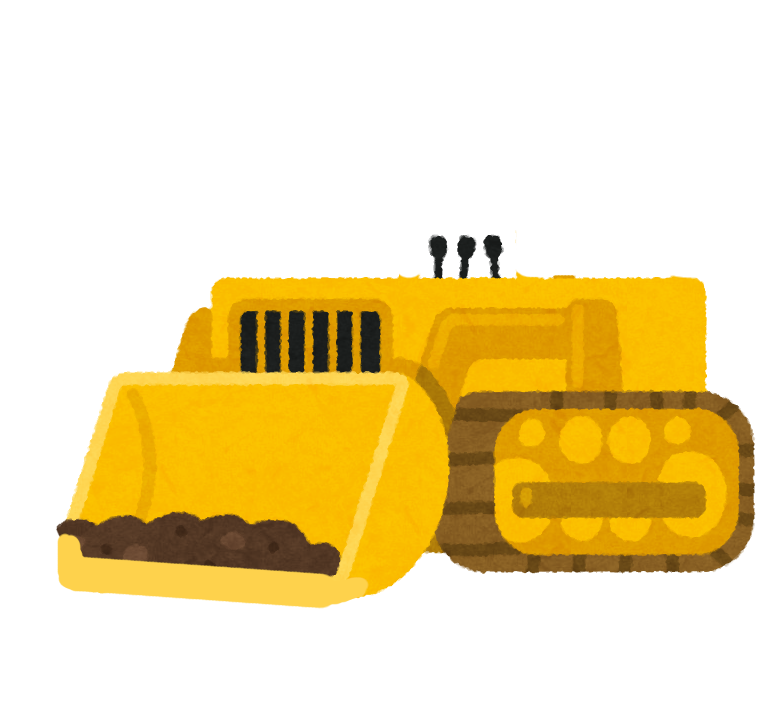 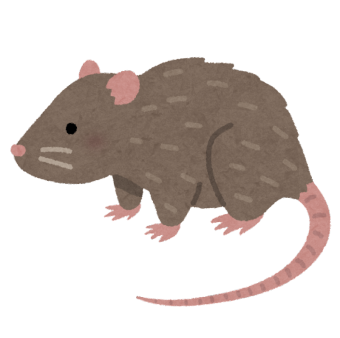 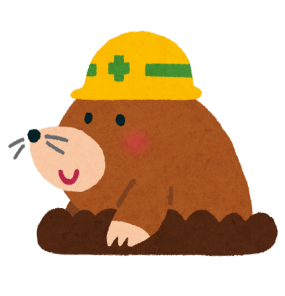 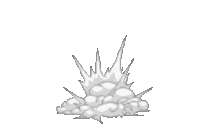 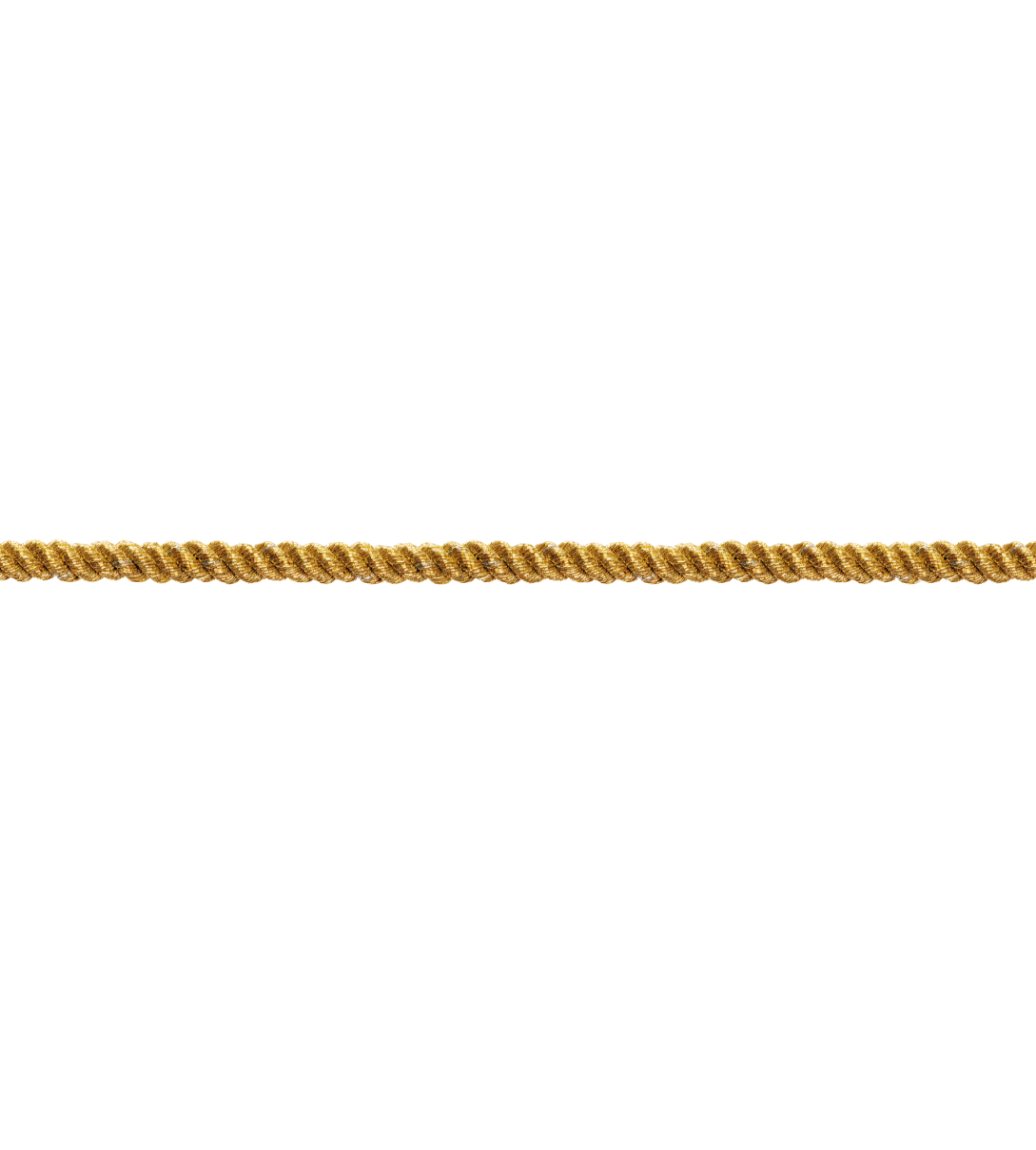 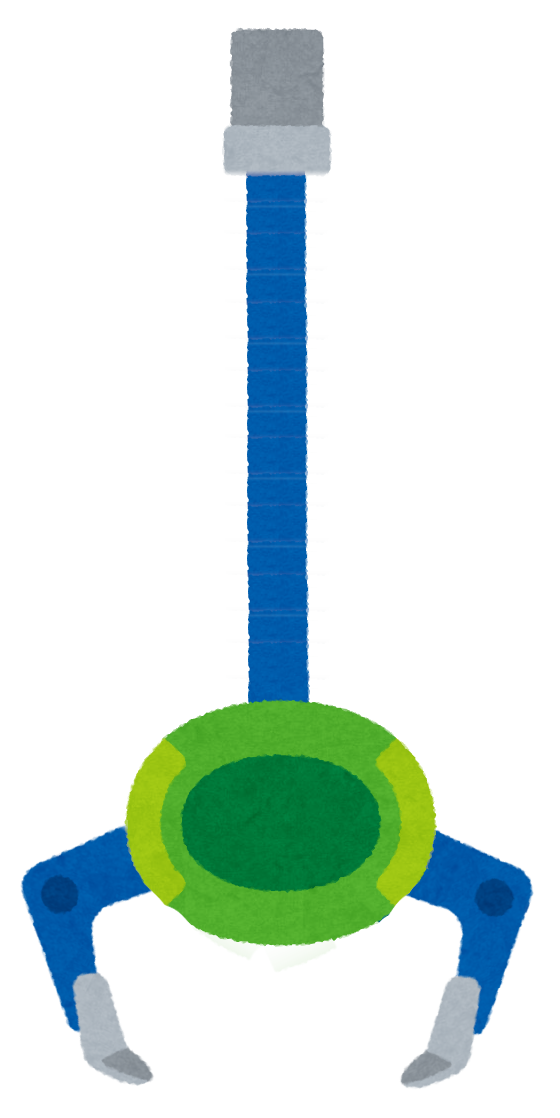 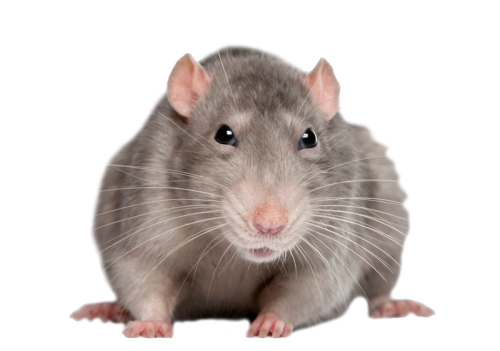 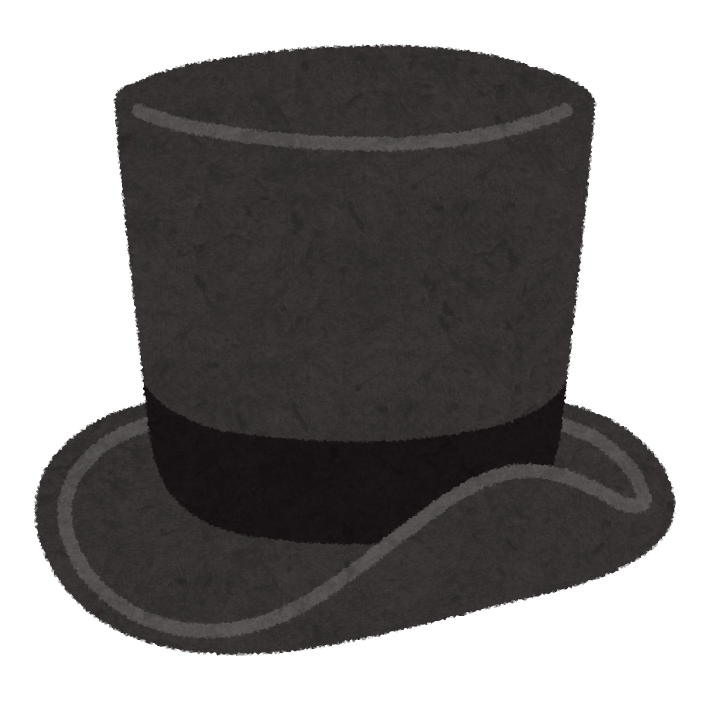 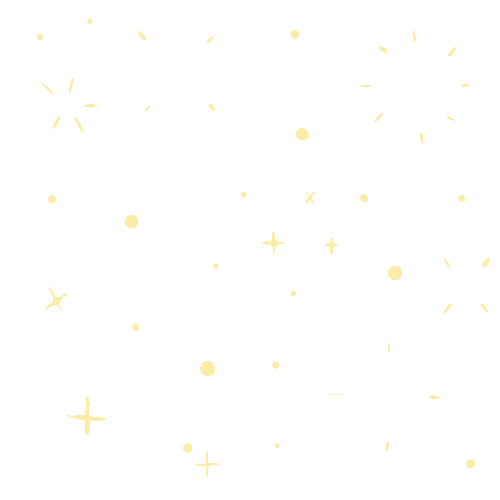 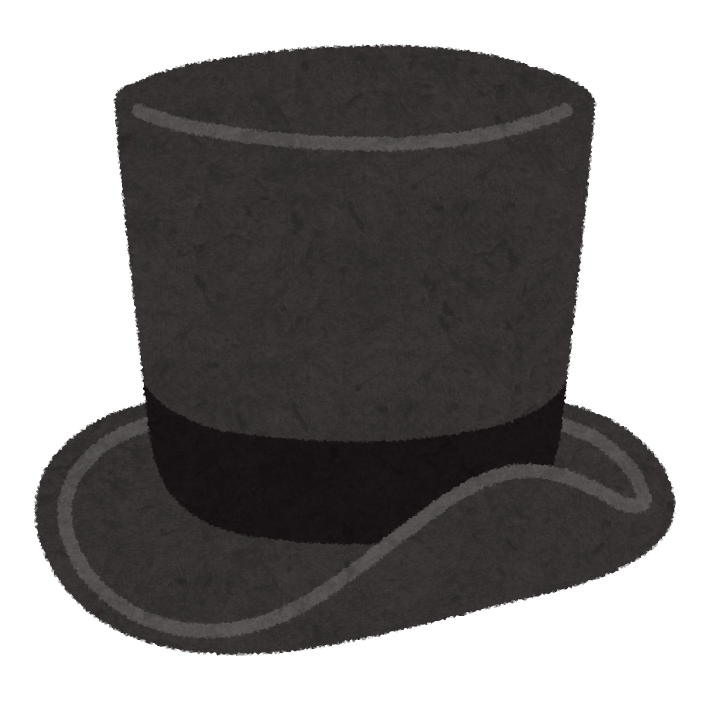 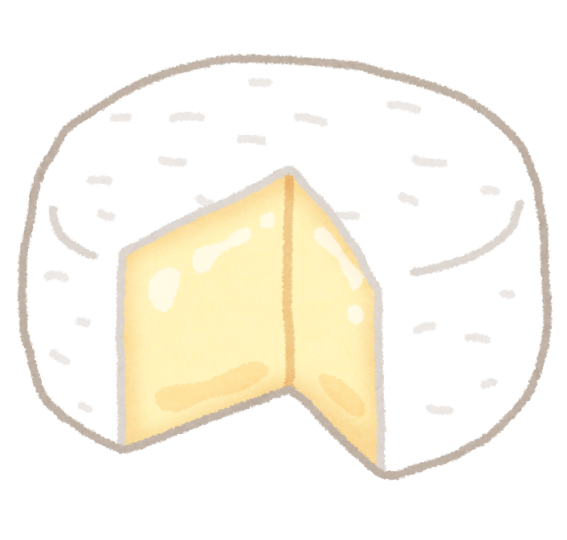 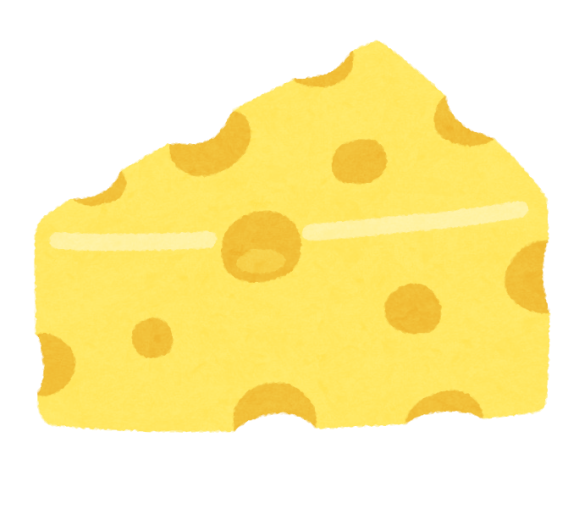 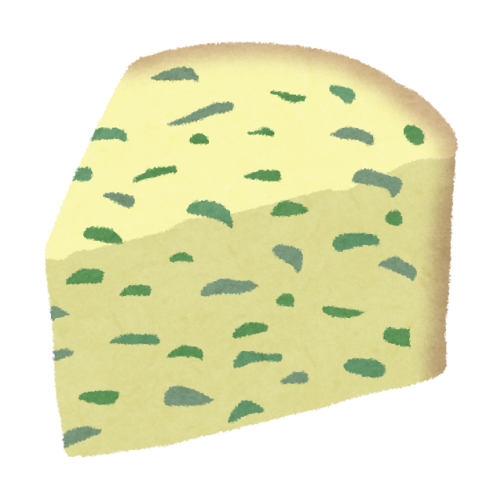 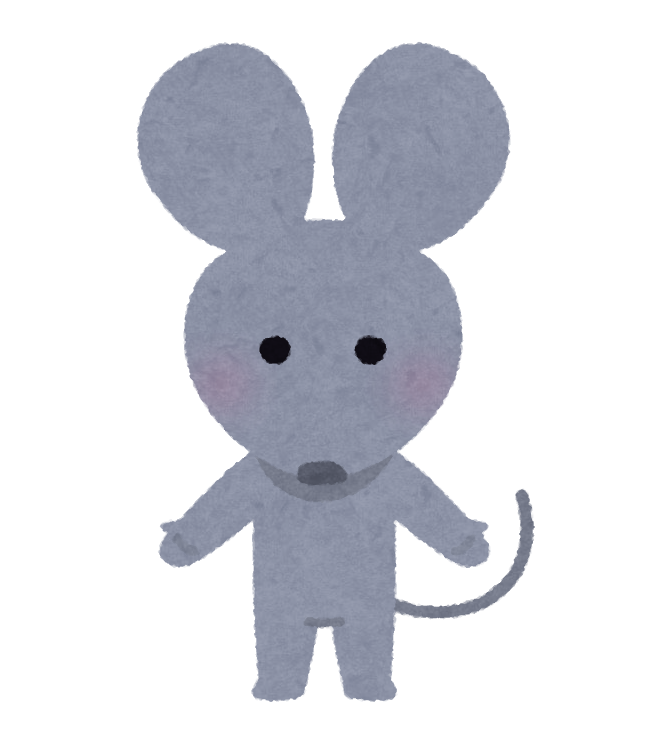 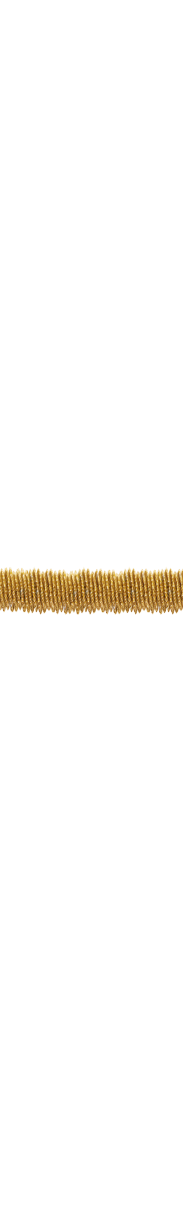 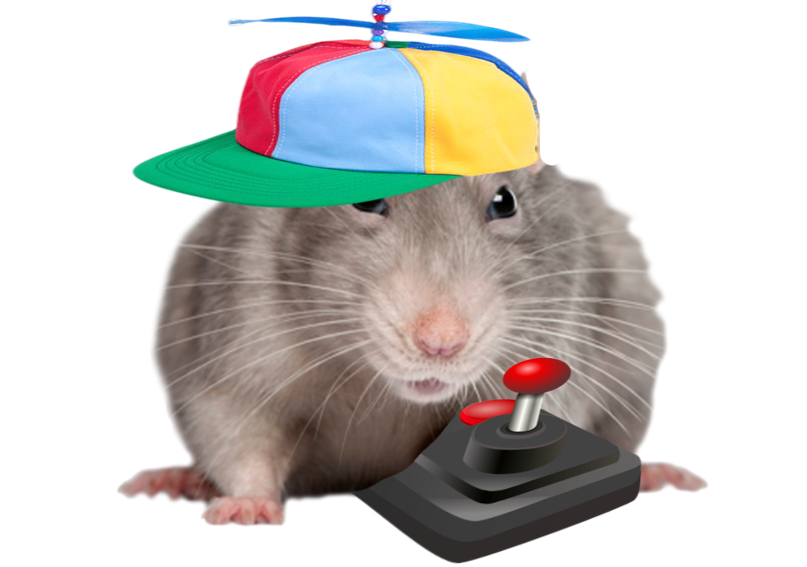 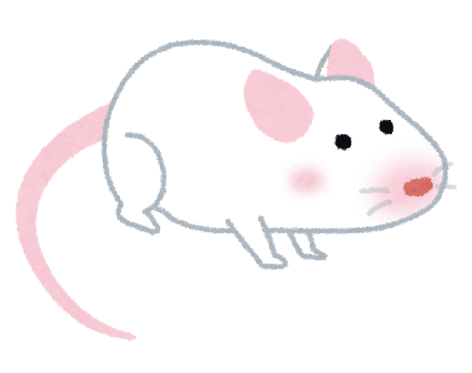 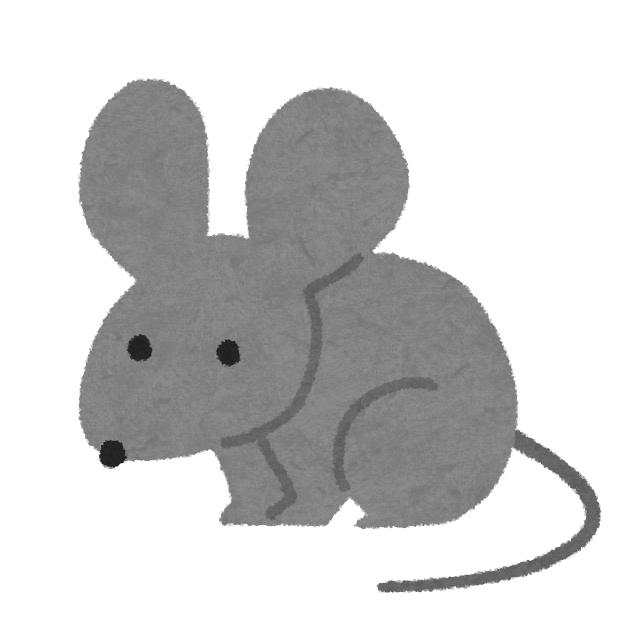 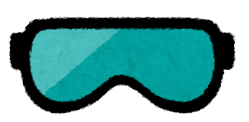 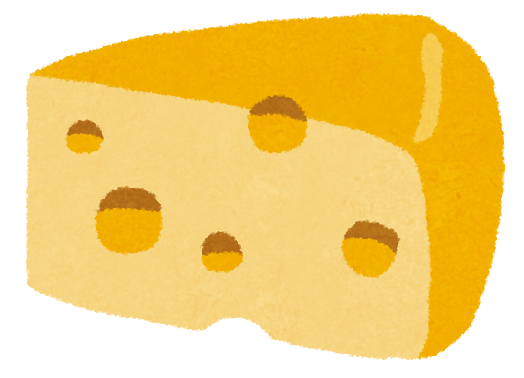 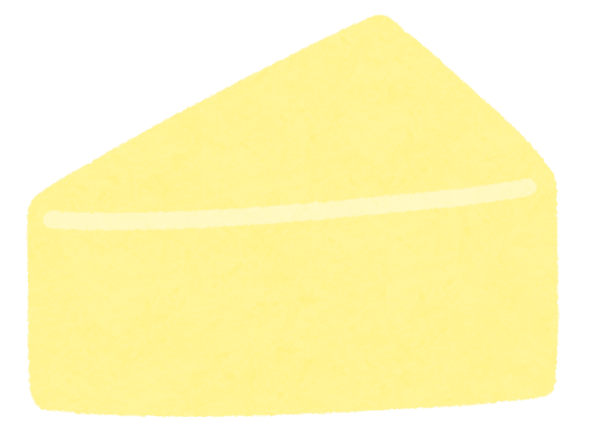 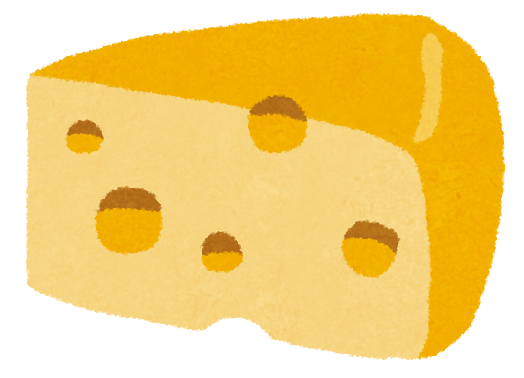 ?
?
?
?
?
?
L
W
t
e
w
i
n
r
Click and drag to change the letters then place back in the original position. (Don’t delete the textbox)
PULL HERE
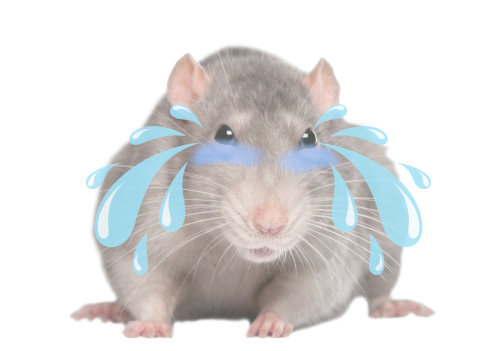 Well done!
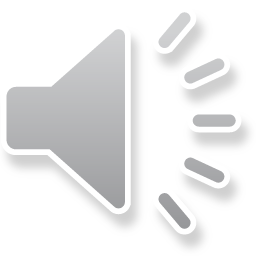 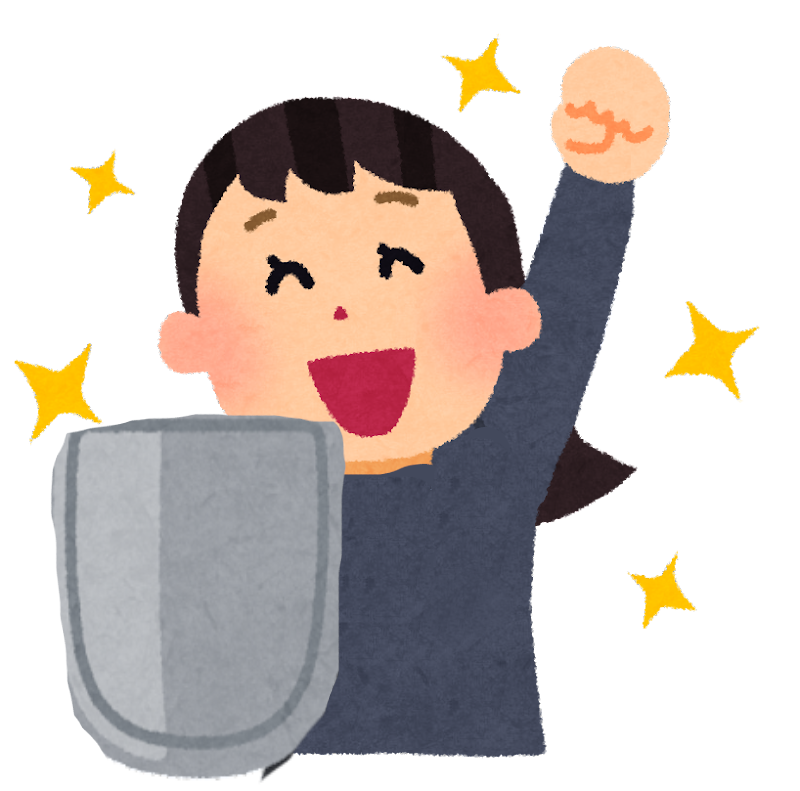 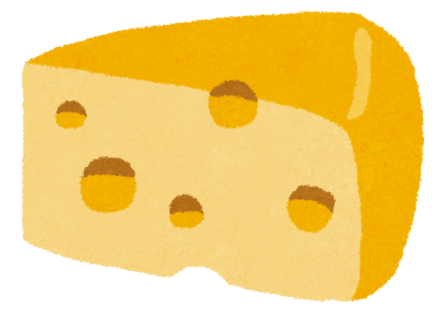 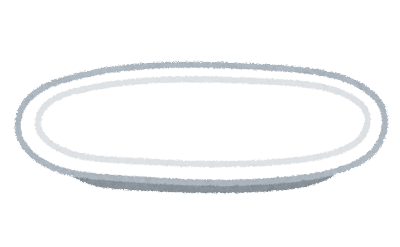 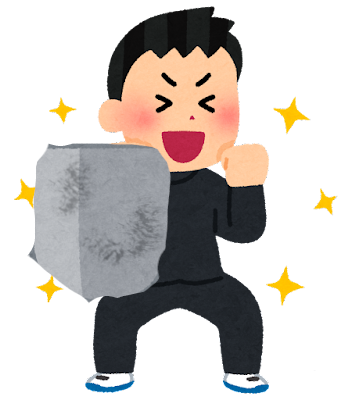 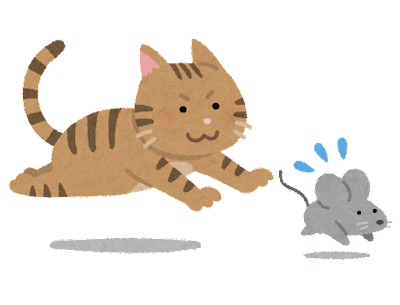 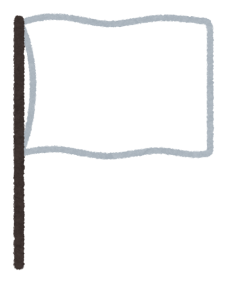 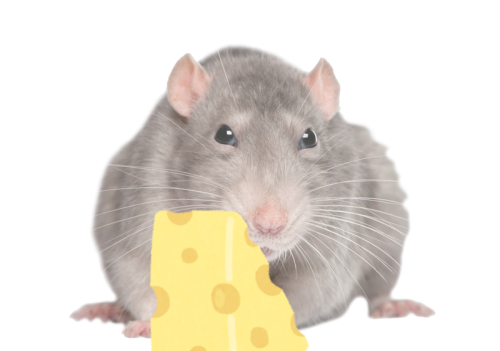 Nice try…
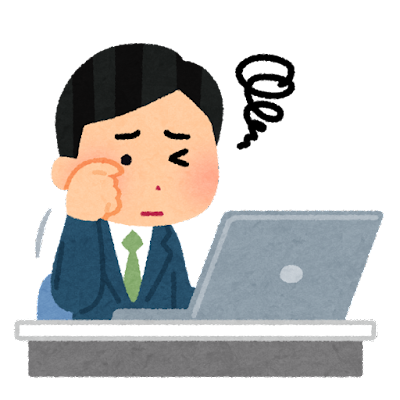 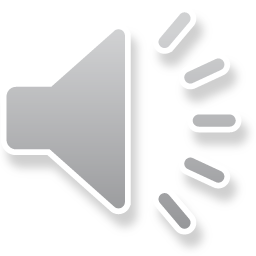 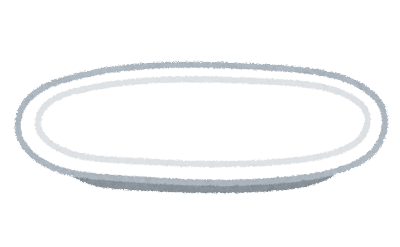 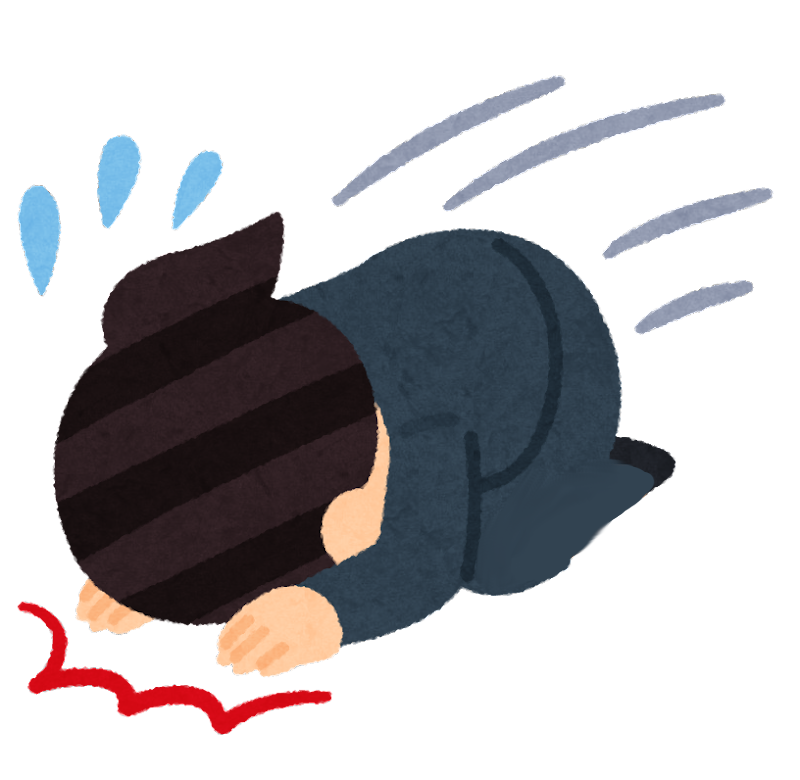 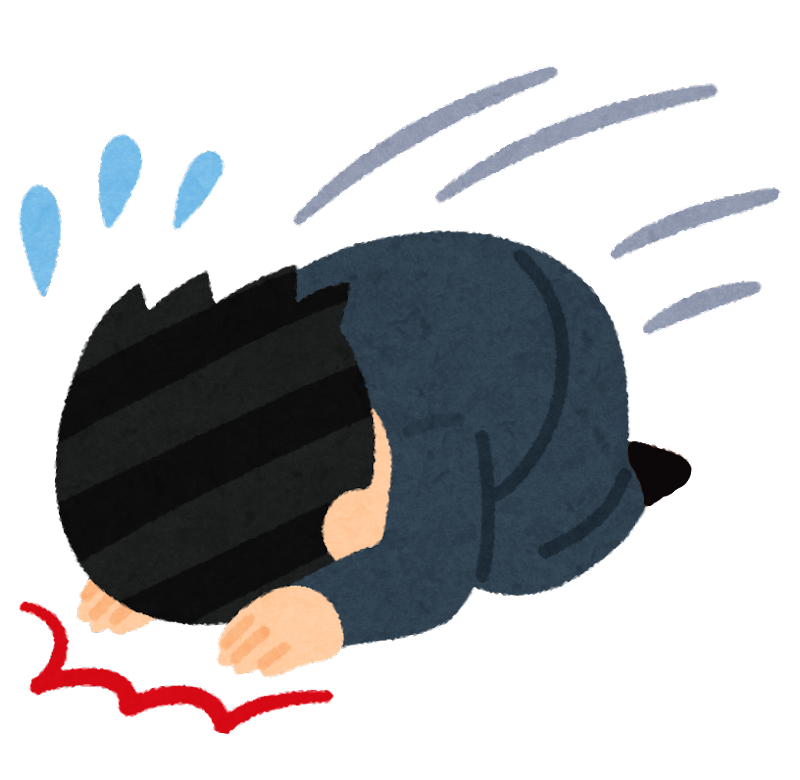